«Формирование основ здорового образа жизни дошкольников средствами физической культуры»
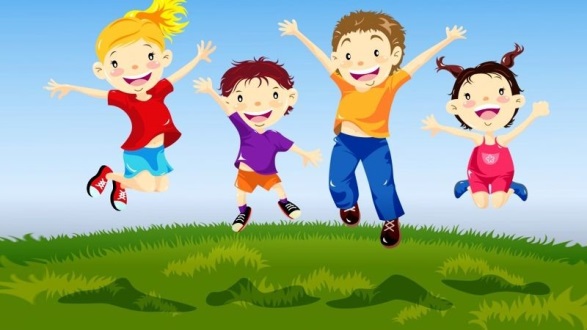 Инструктор по физической культуре 
МАДОУ «Детский сад № 1 с. Троицкое»:
Зыбарева Г.В.
Задачи:
• продолжать знакомить со здоровым образом жизни;
• усовершенствовать знания детей об оздоровлении всего организма;
• поддержка двигательной активности в течение всего дня;
• содействовать сохранению и укреплению здоровья детей;
• воспитывать сознательную установку на ведение здорового образа жизни;
Задачи:
• содействовать формированию положительных эмоций, активной двигательной деятельности;
• продолжать работу по формированию умений и навыков правильного выполнения движений в различных формах организации двигательной деятельности детей;
• вовлекать родителей в совместную работу по привитию здорового образа жизни.
Занятие по физической культуре
Круговая тренировка
Игровой метод:
Соревновательный метод:
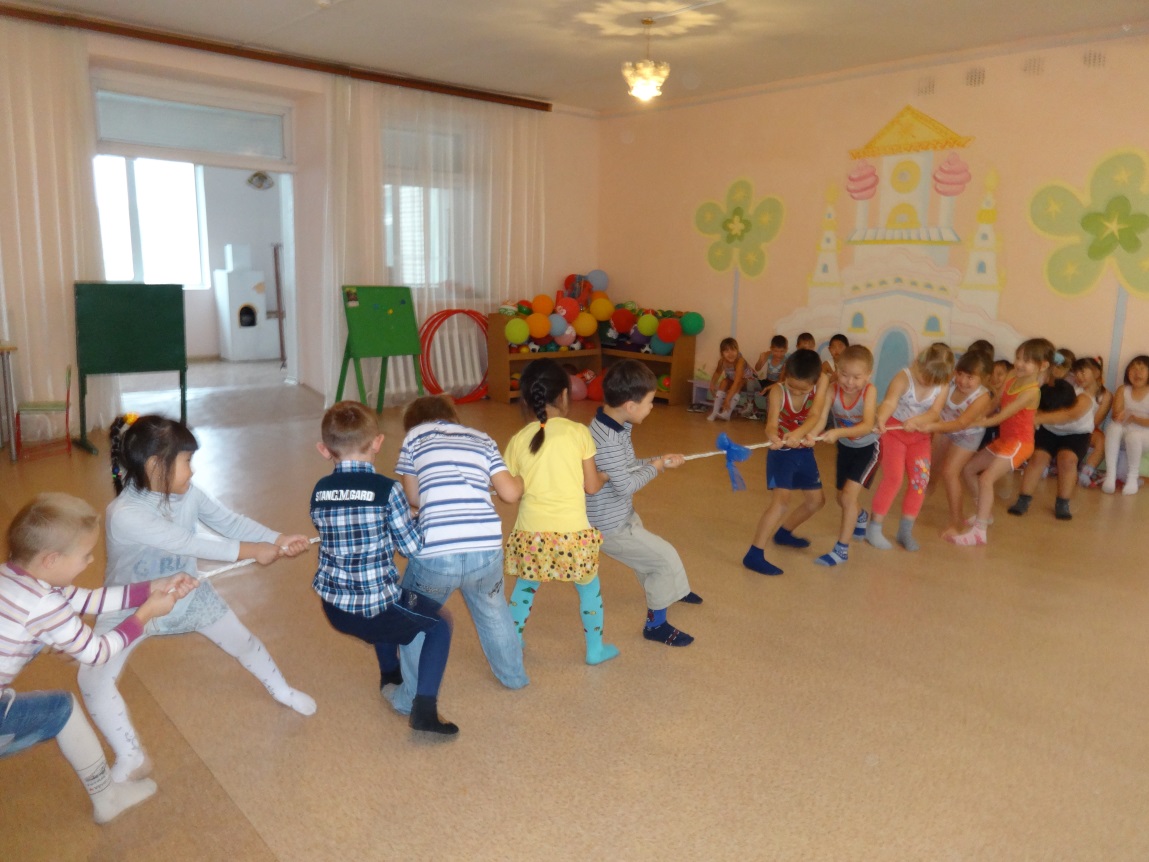 Утренняя гимнастика
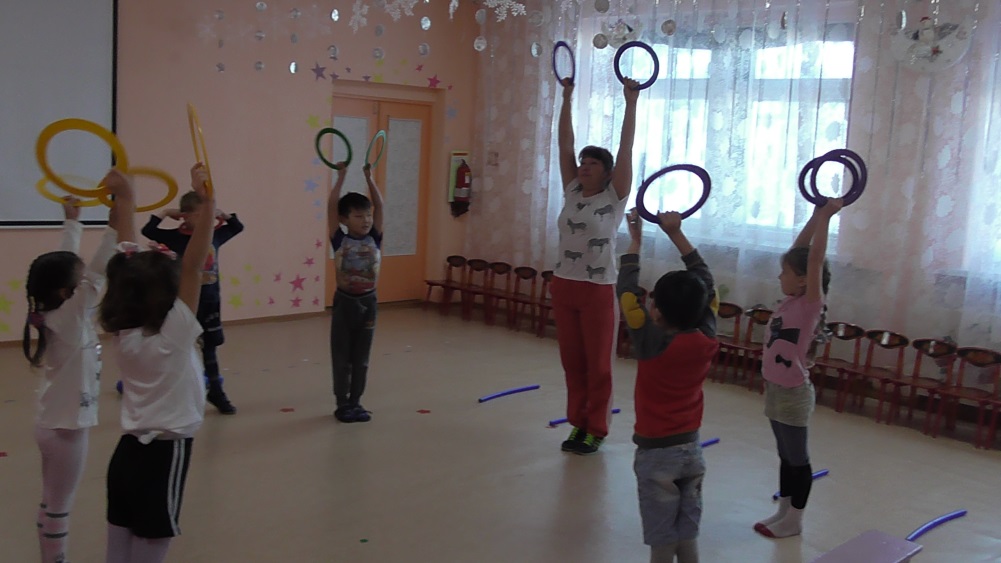 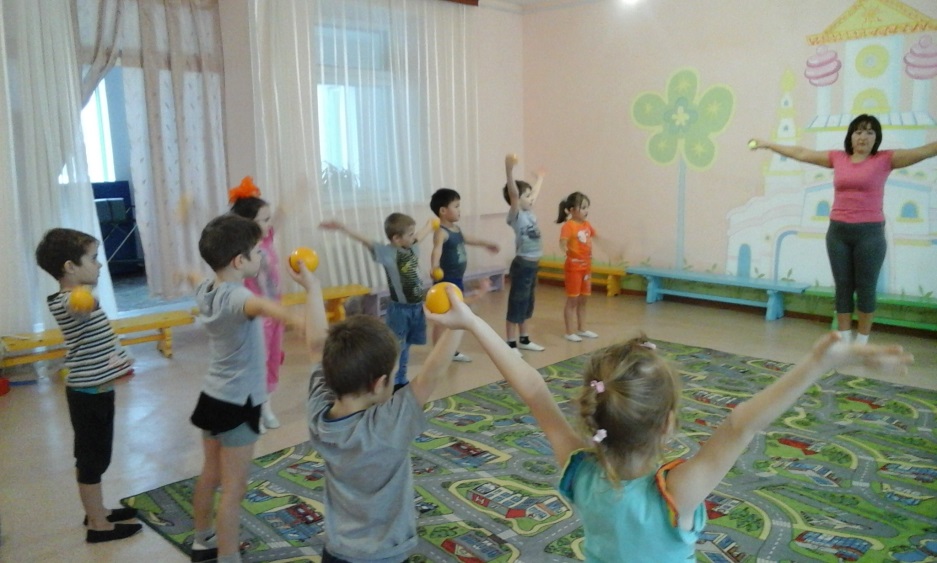 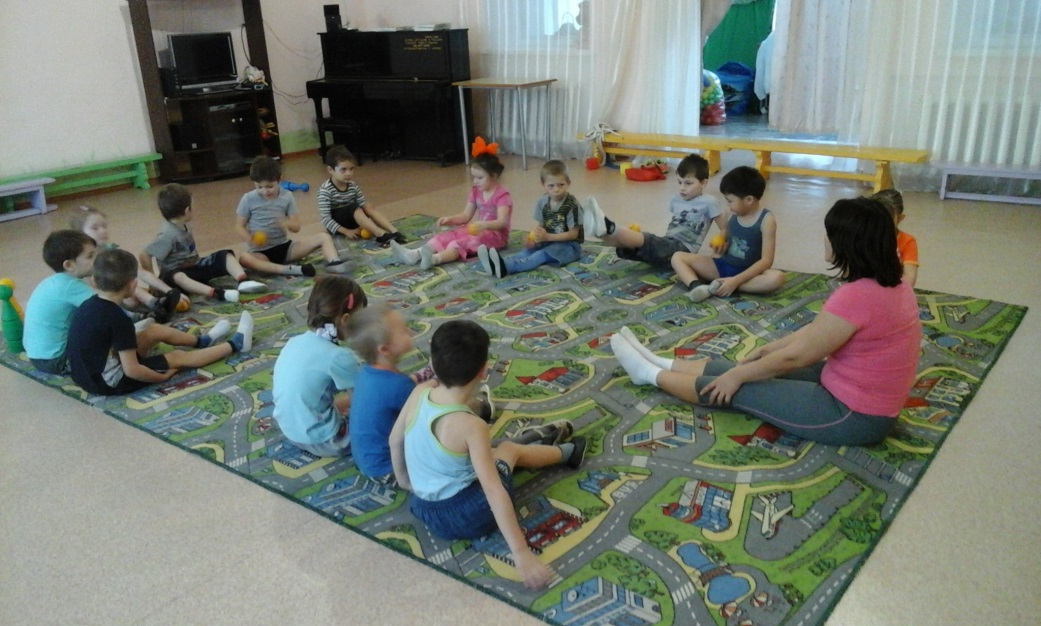 Всеобщая гимнастика на улице в летний период
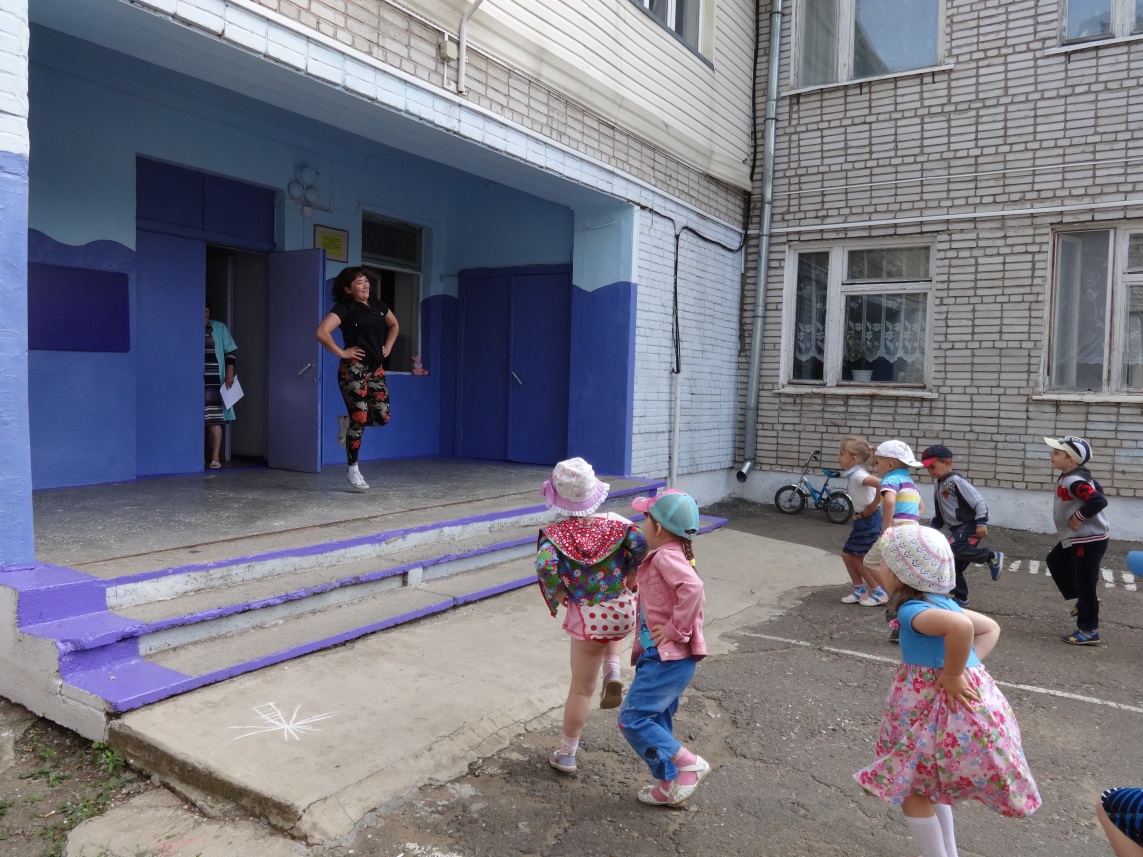 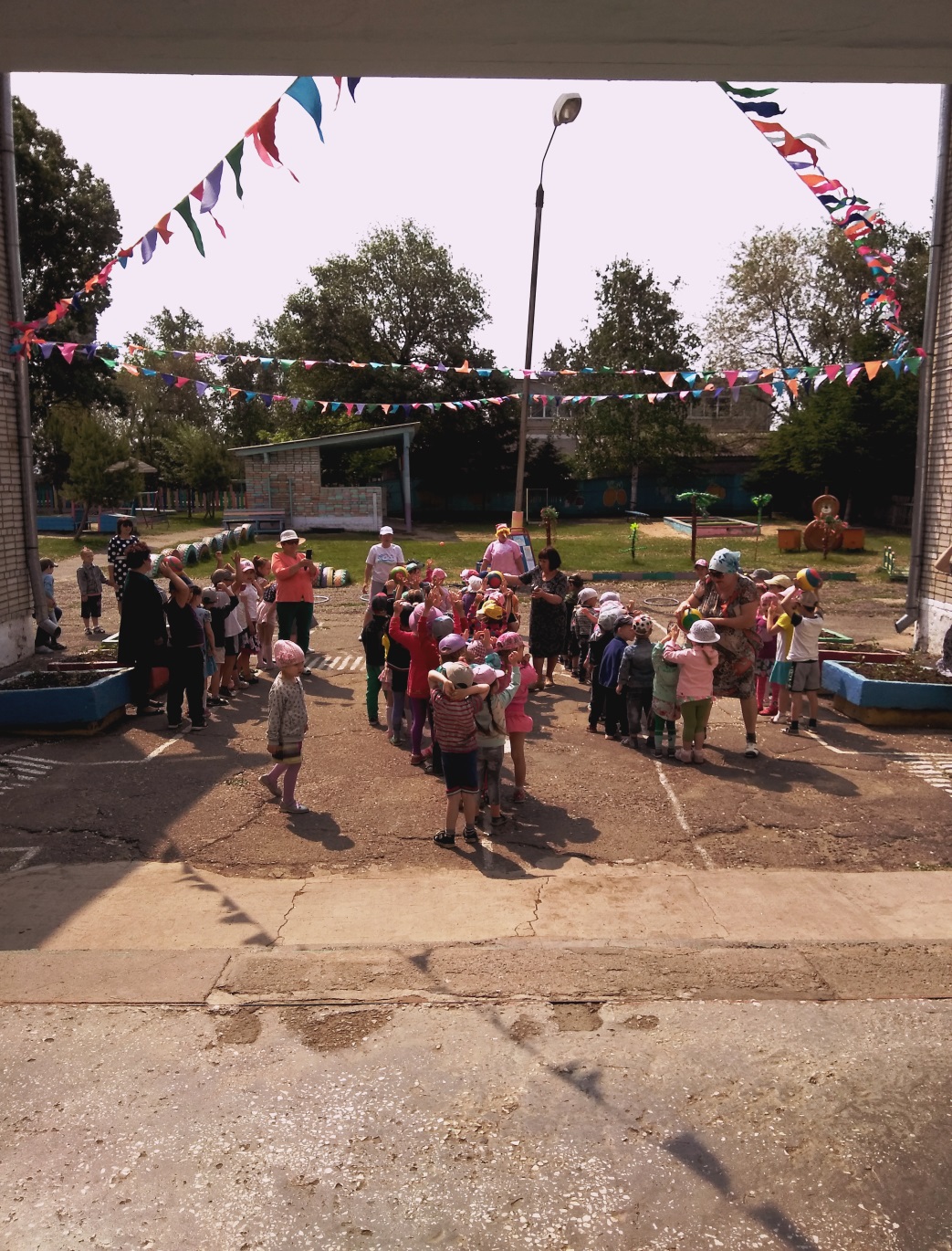 Утренняя гимнастика – флешмоб
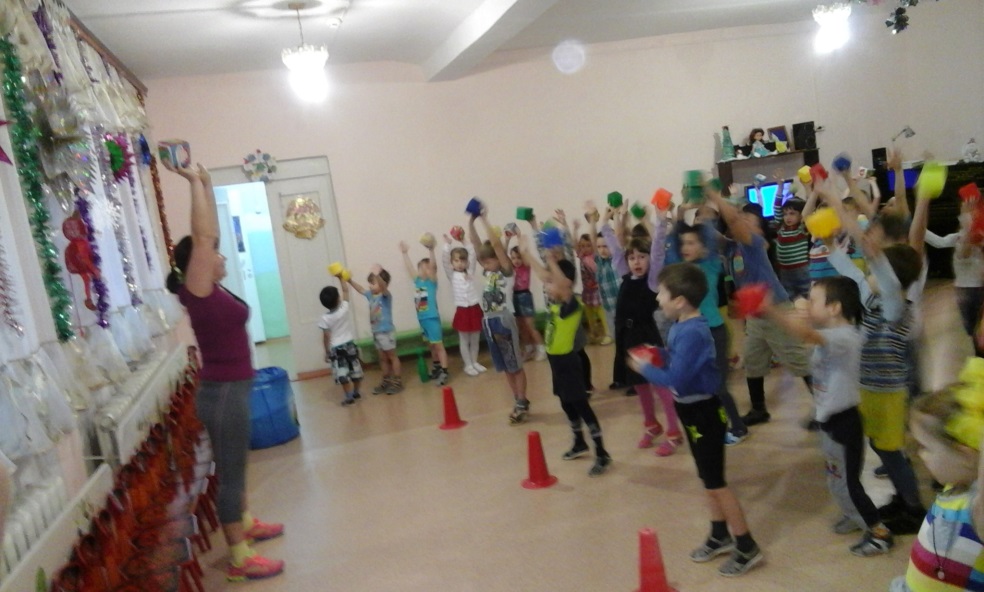 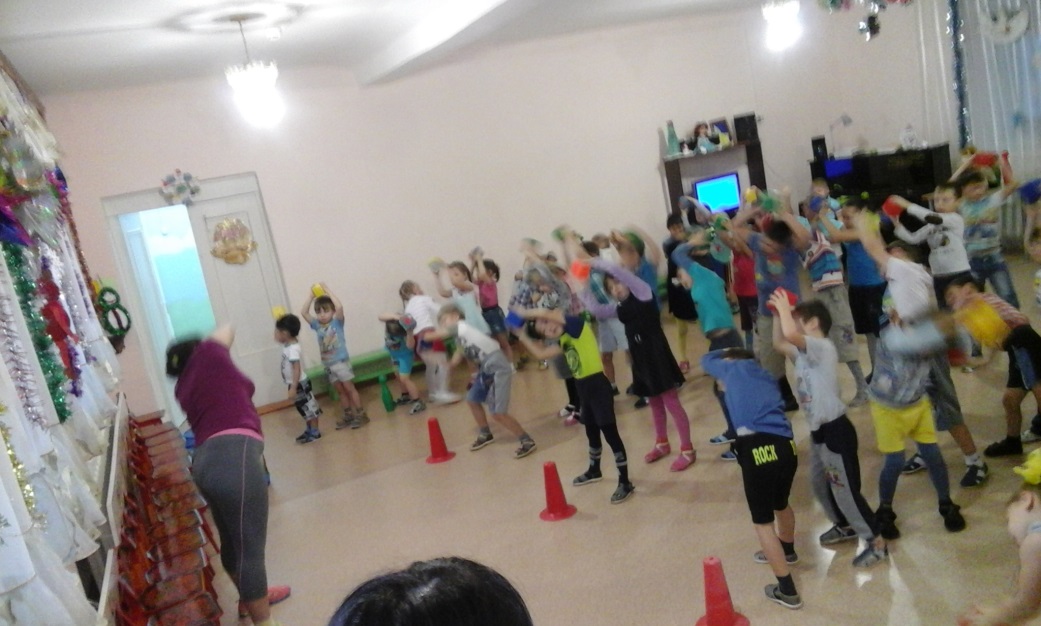 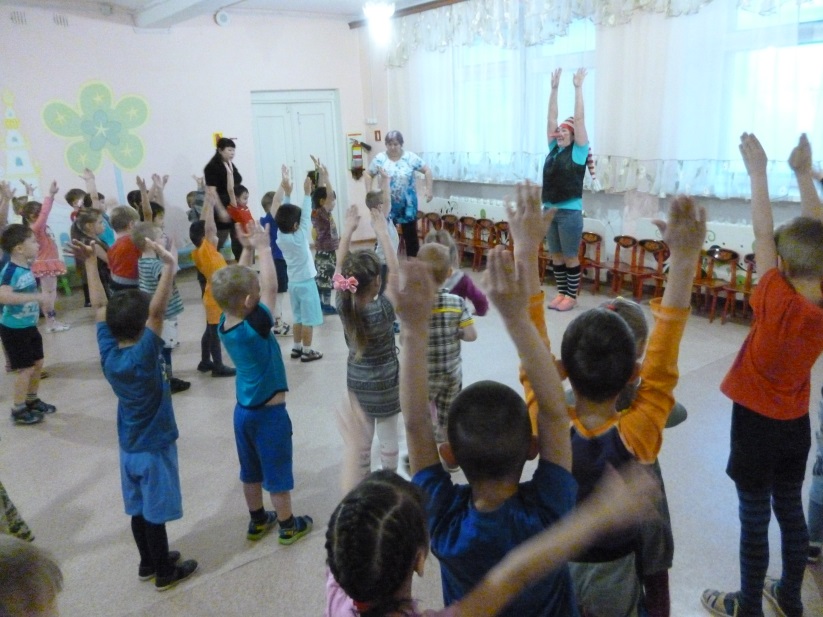 Утренняя гимнастика с использованием ИКТ
Двигательная сказка
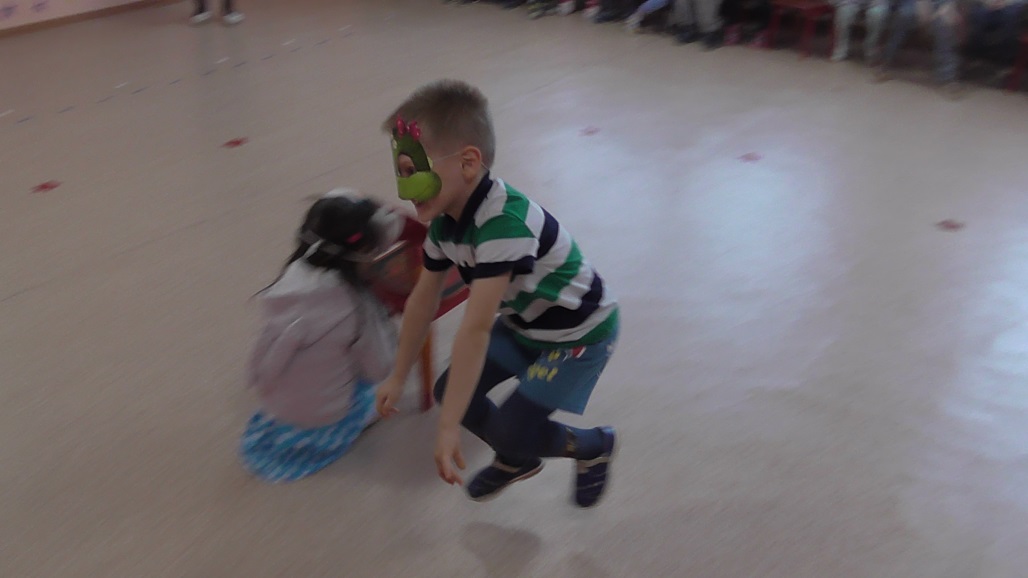 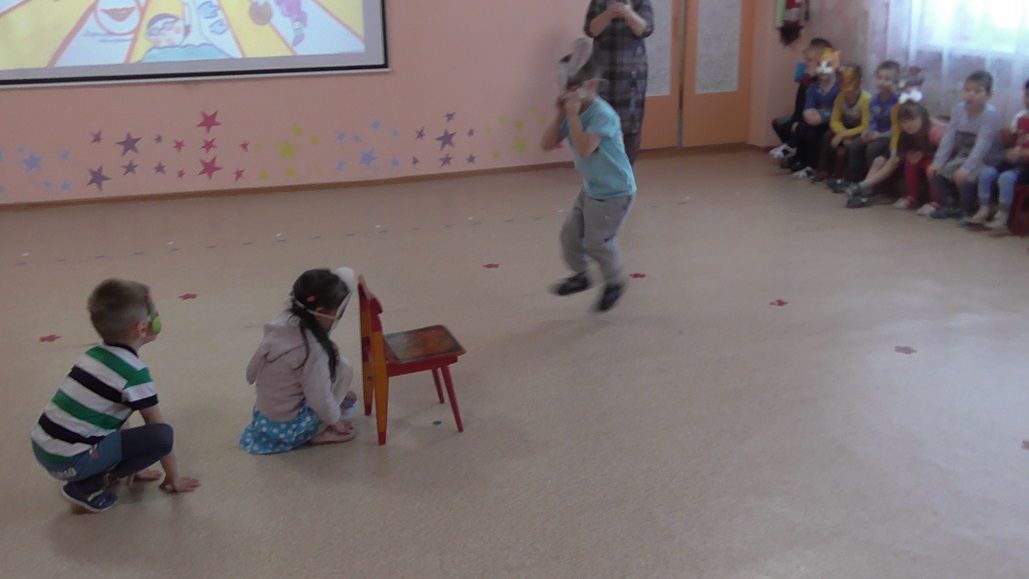 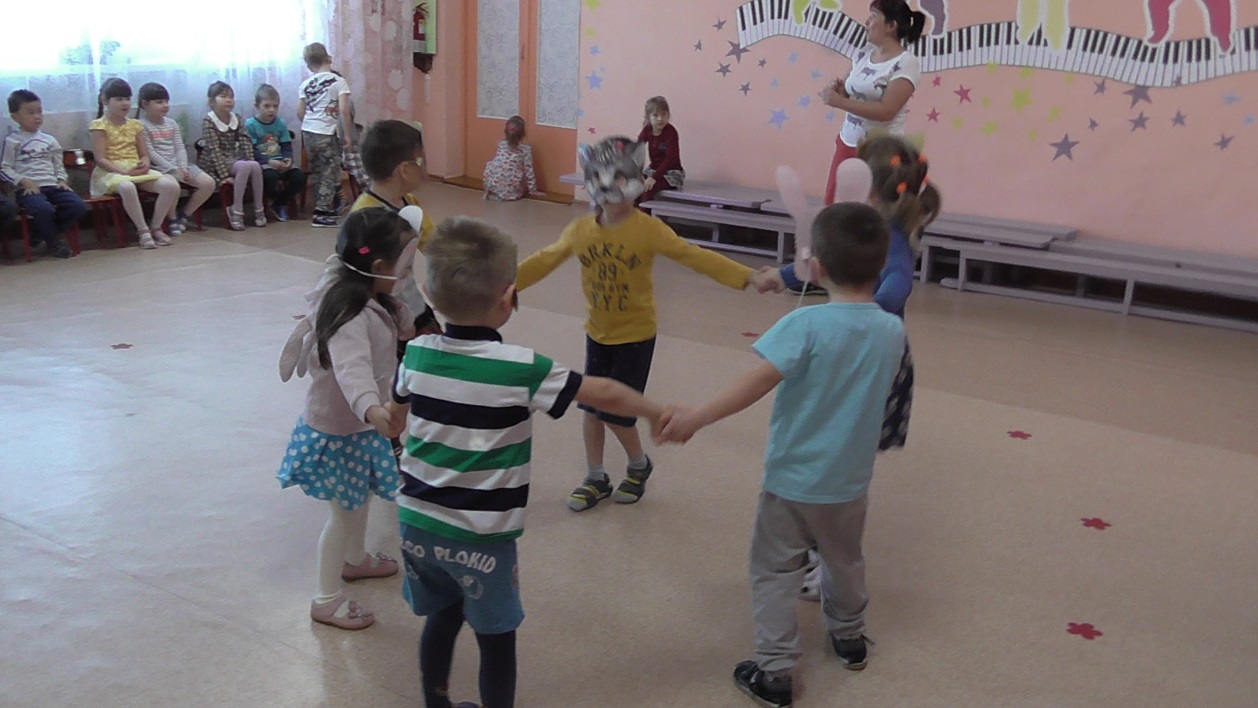 Организованная  двигательная деятельность детей на прогулке
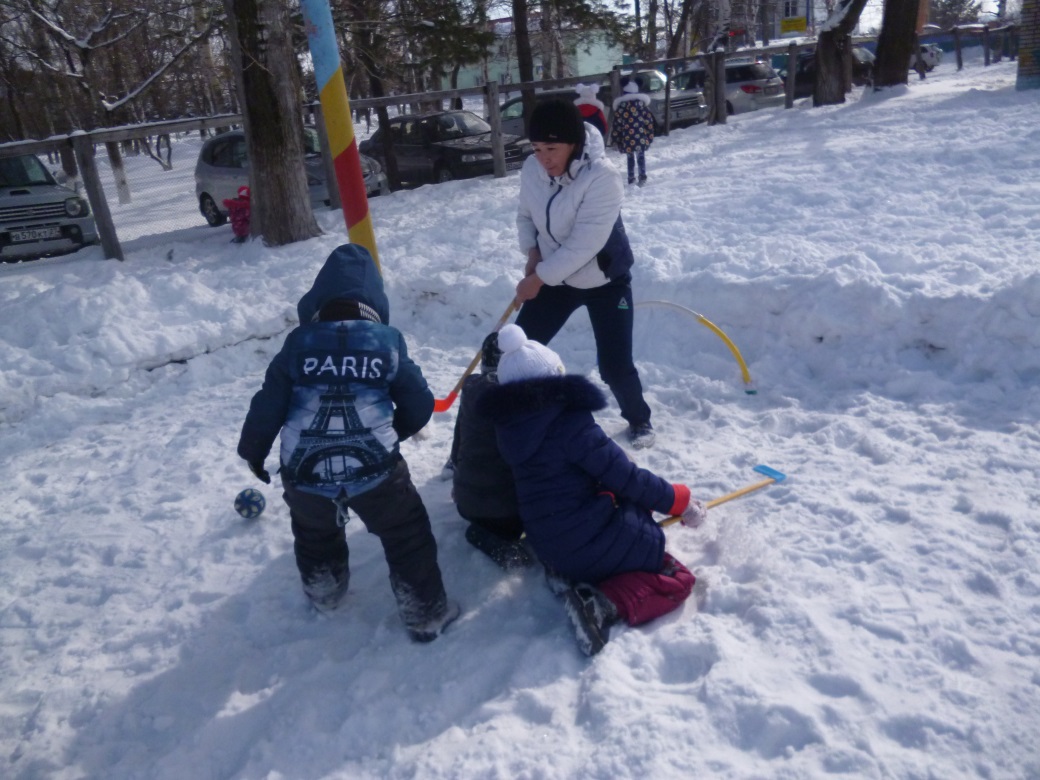 Физкультурные досуги, развлечения, праздники, неделя Здоровья
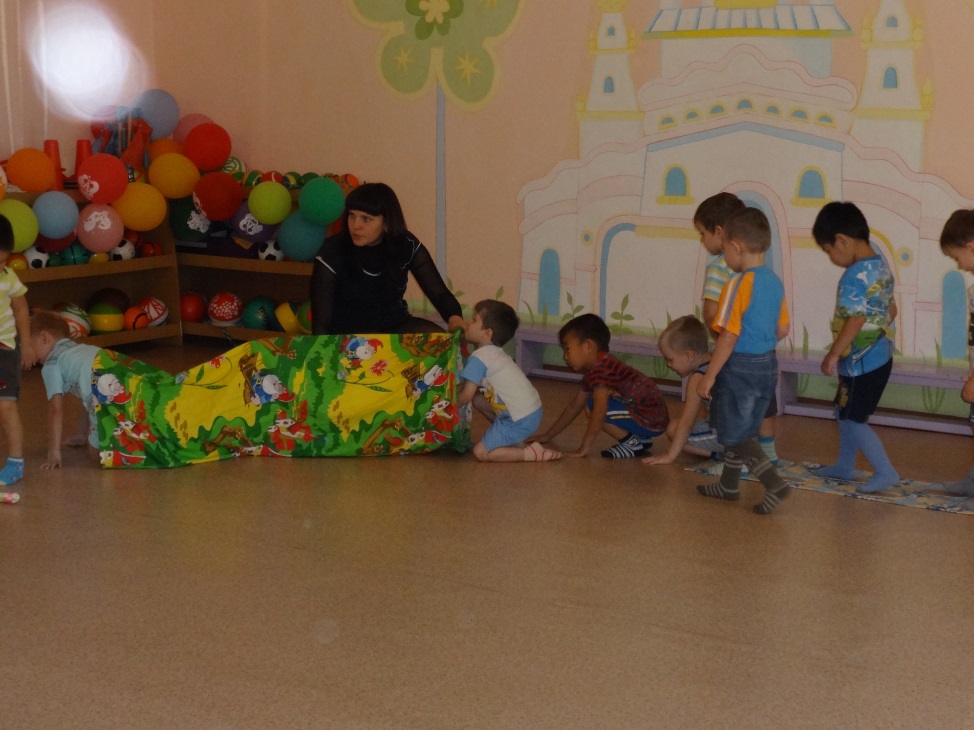 Физкультурные досуги, развлечения, праздники, неделя Здоровья
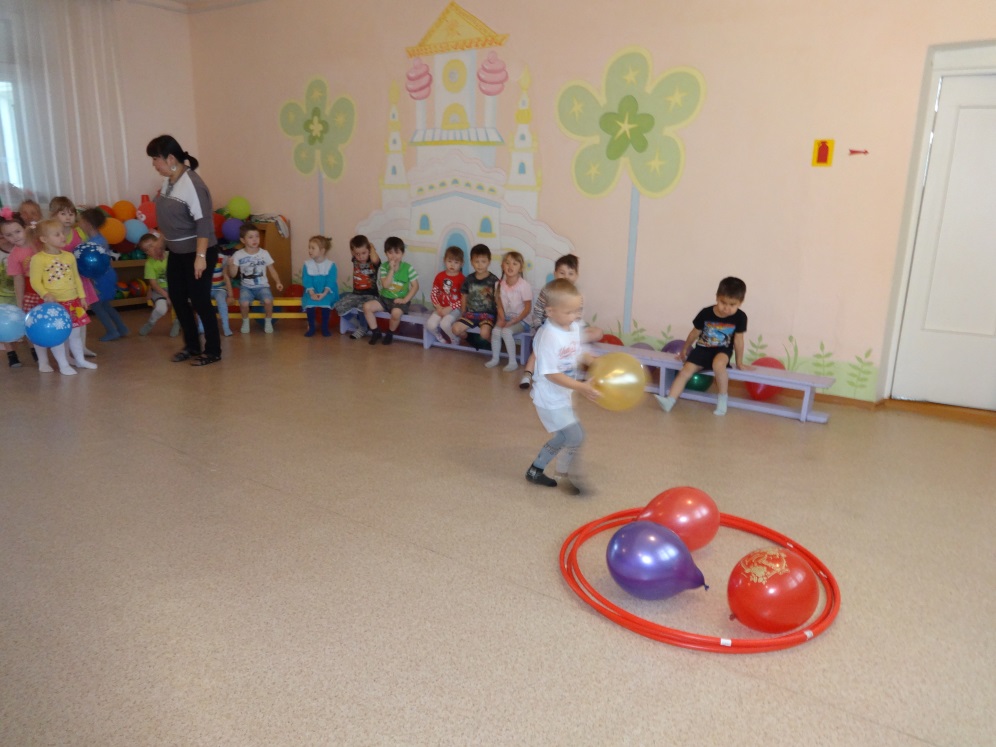 Физкультурные досуги, развлечения, праздники, неделя Здоровья
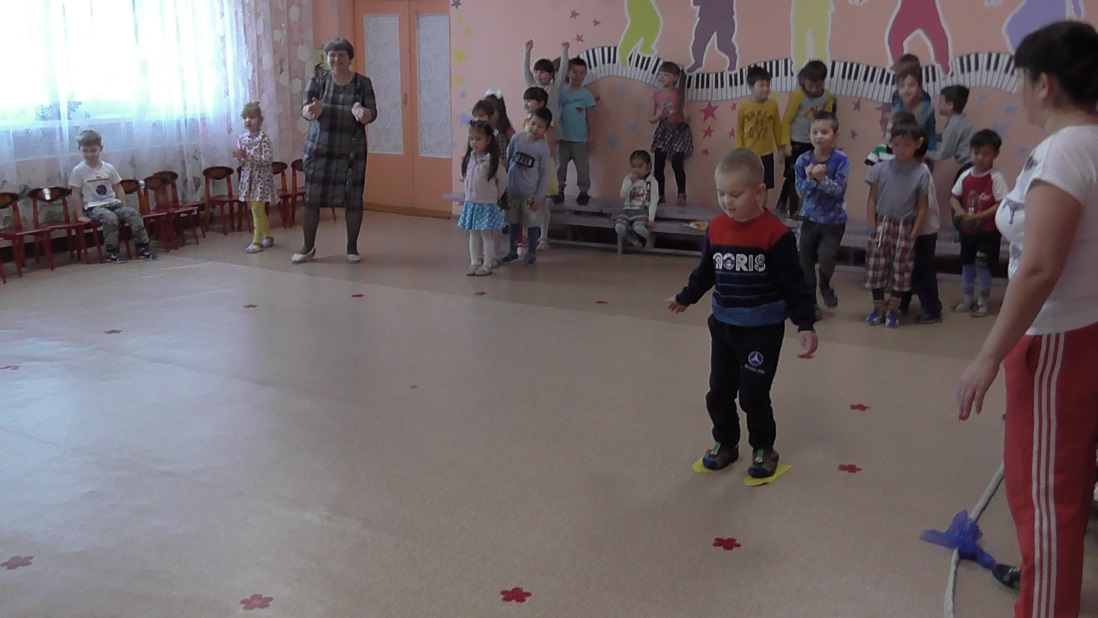 Физкультурные досуги, развлечения, праздники, неделя Здоровья
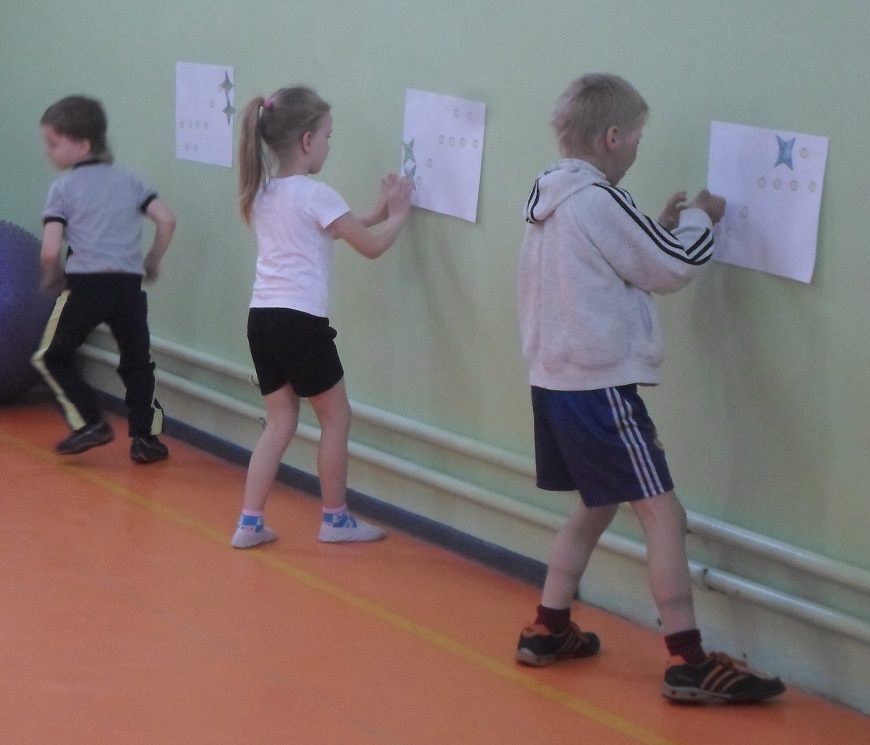 Физкультурные досуги, развлечения, праздники совместно с родителями
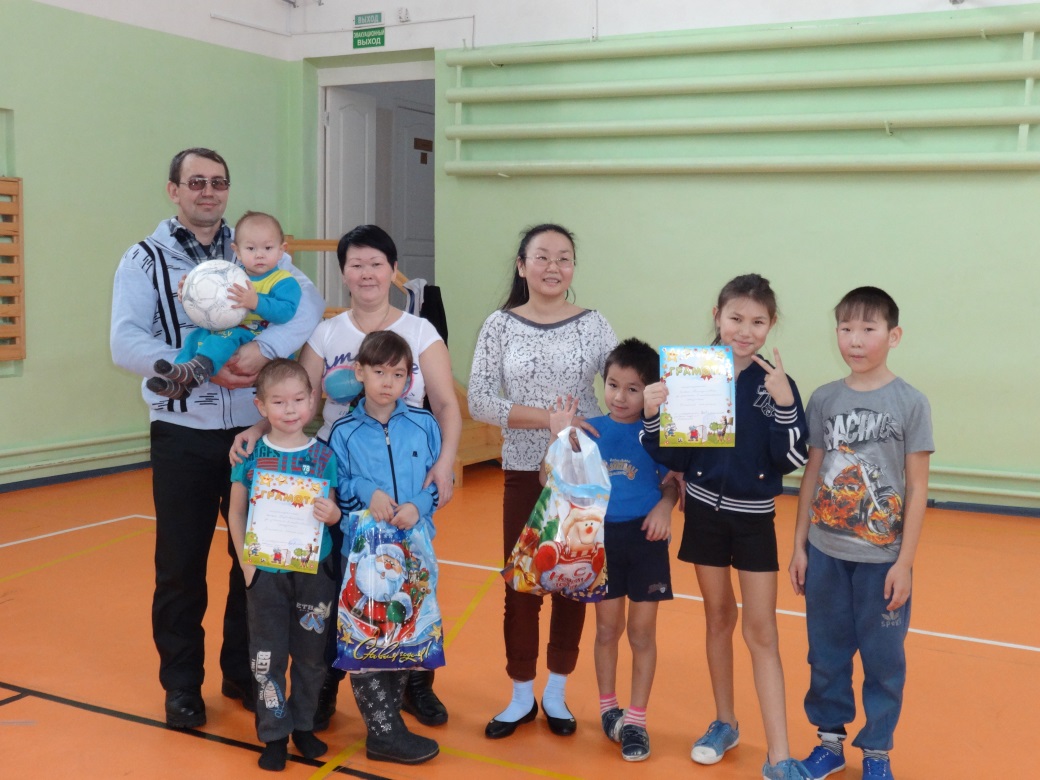 Физкультурные досуги, развлечения, праздники совместно с родителями